SSA RSS IPP Verify Process Flow
1
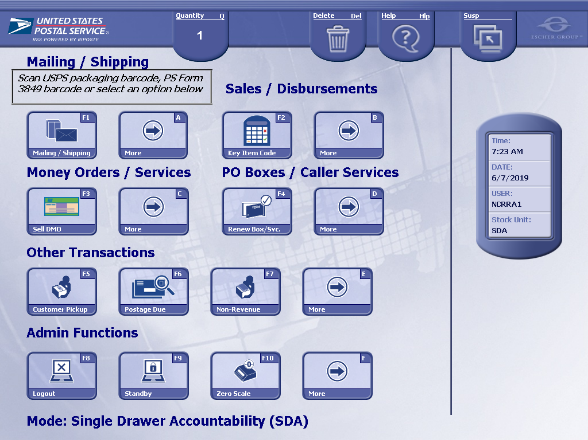 2
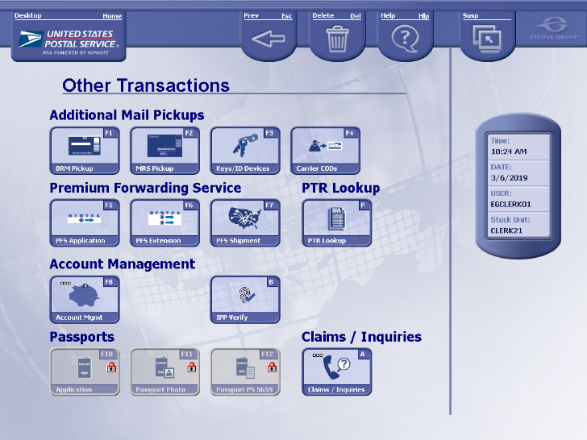 3
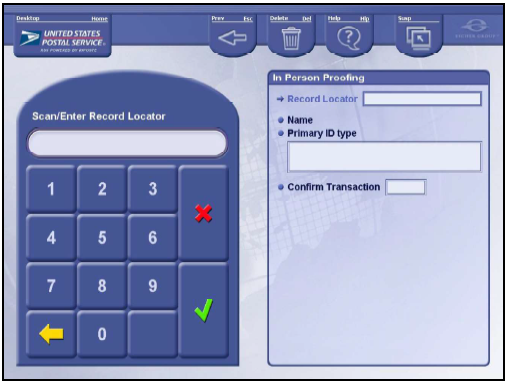 Find “IPP Verify” on RSS
Click “More” under “Other Transactions” from the Main Screen
Select “IPP Verify”
Search for Customer Info
Scan Barcode (printed or on cell phone) presented by customer
Social Security Administration Acceptable forms of ID
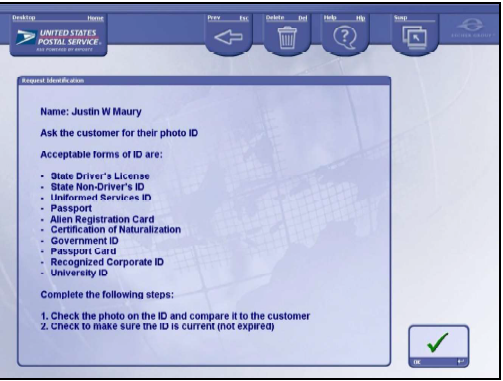 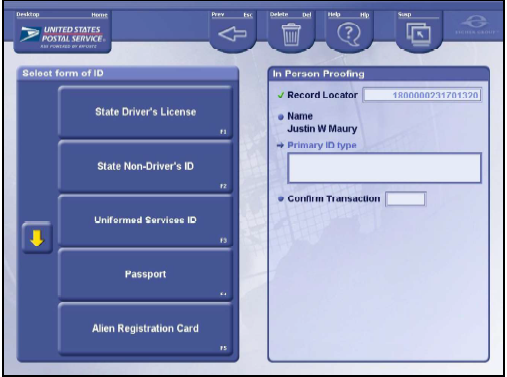 4
5
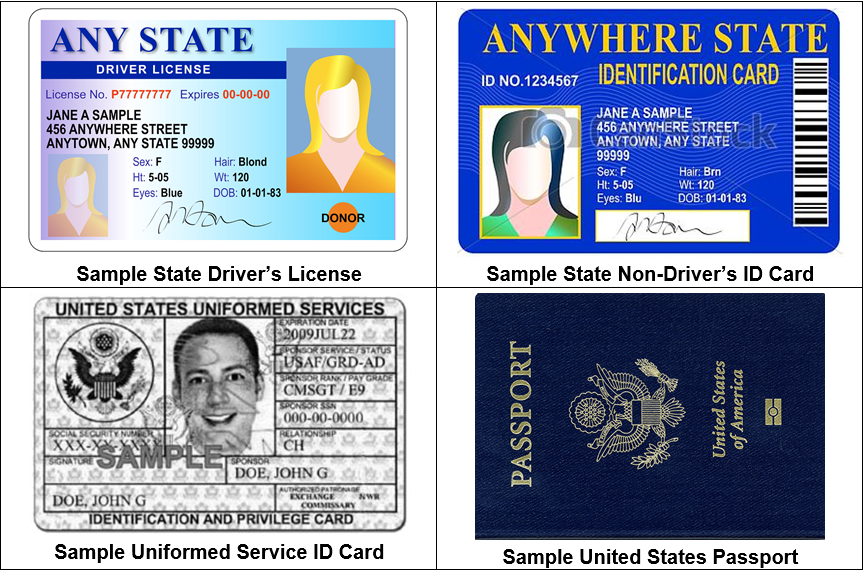 Confirm Customer’s Info
Follow instructions on screen to verify customer’s photo ID and select “OK”
Select Primary Form of ID Customer presents one primary form of ID
SSA RSS IPP Verify Process Flow
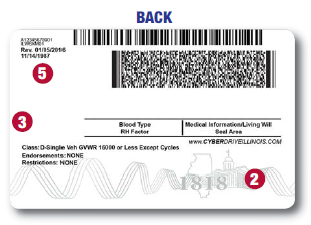 6
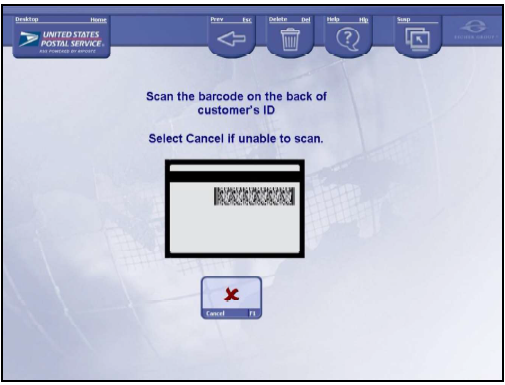 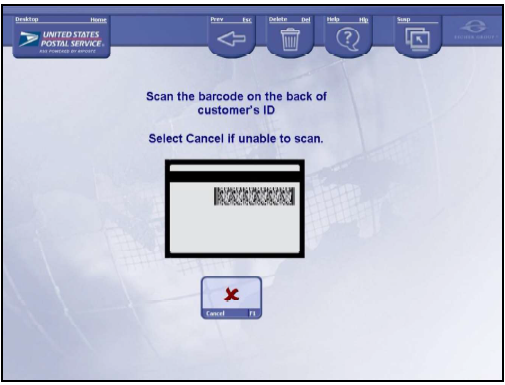 7
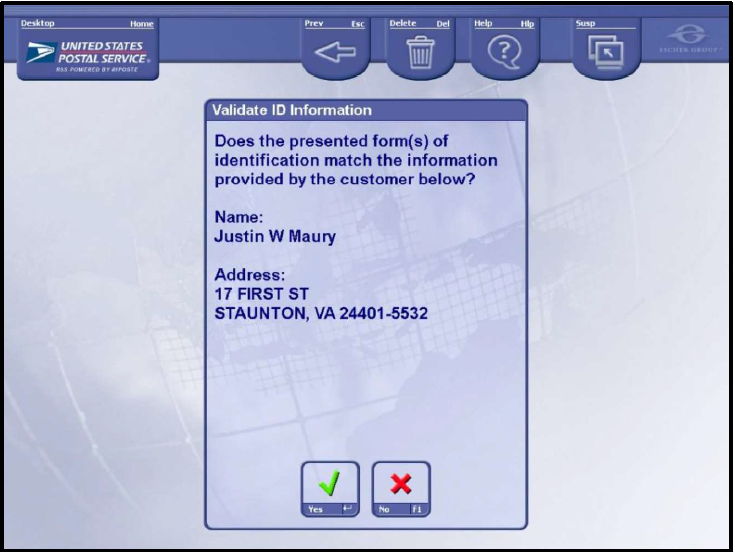 8
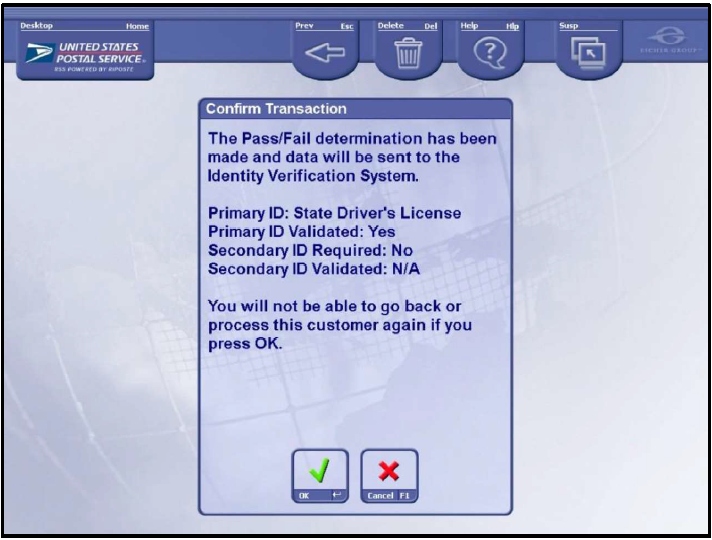 For State Driver’s Licenses that have two barcodes on the back, scan the second barcode
Enter Customer ID Info
For State Driver’s License, State Non-Driver’s ID, and Military Issued ID scan barcode on back of ID. For other primary IDs, confirm photo matches customer and enter secondary ID
Validate Customer Info
Select “Yes” if customer ID matches. If “No” system will prompt you to enter secondary ID
Confirm Transaction
Select “OK” to confirm transaction
Optional
11
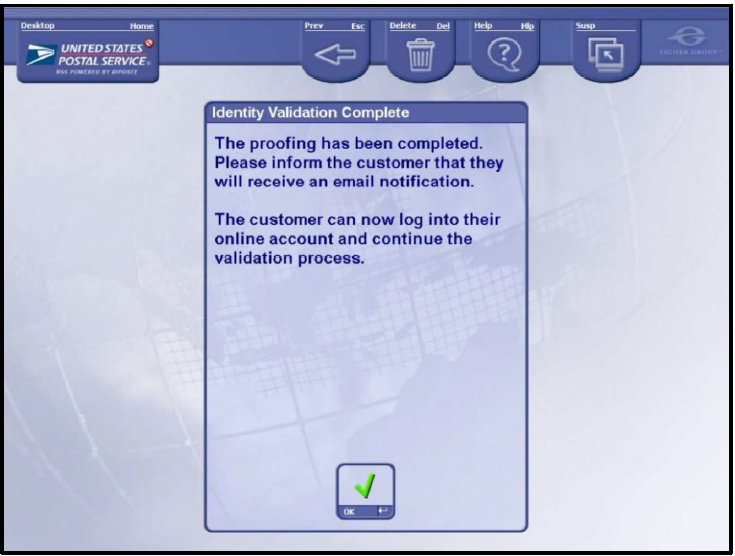 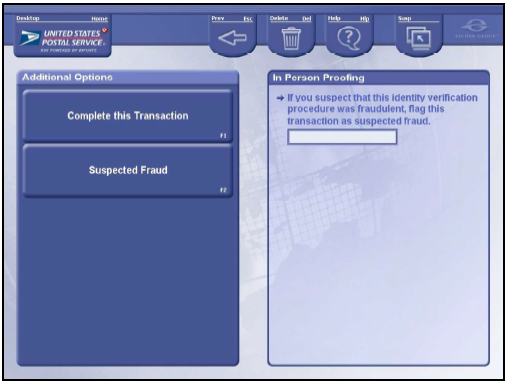 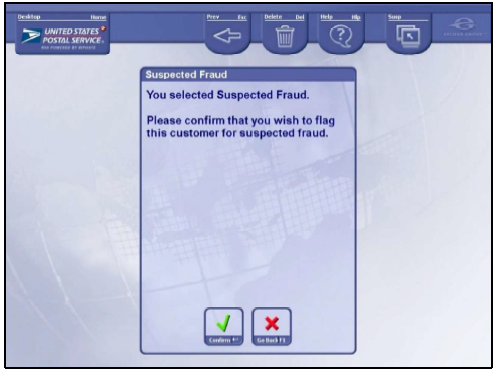 10
9
Complete Transaction
Select “OK” to complete transaction, and thank customer for their visit
Determine if Fraud Suspected
Select either “Complete the Transaction” or “Suspected Fraud”
Confirm Fraud Suspected
Select “Confirm” to flag and finalize transaction
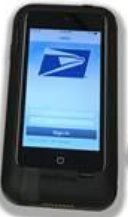 SSA RSS mPOS App Process Flow
Select “Other Services”
1
2
3
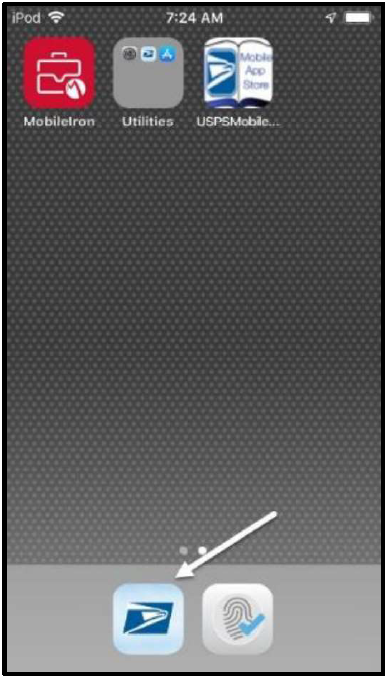 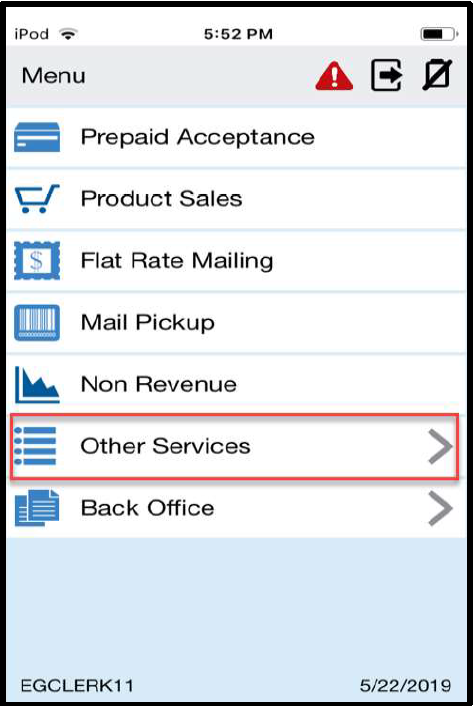 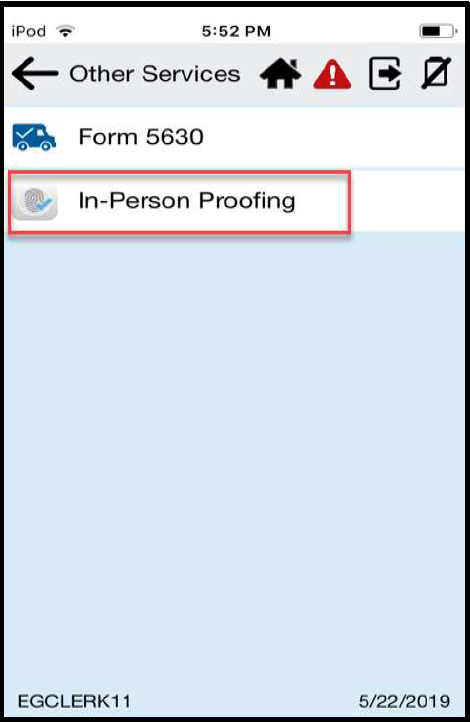 Find RSS Application on mPOS
From the main screen of the mPOS, select “RSS App” located on the bottom left
Select “In-Person Proofing”
Social Security Administration Acceptable forms of ID
Scan Barcode
Scan customer’s barcode (printed or on cell phone). If barcode will not scan, manually enter and click “Next”
Request Customer’s ID 
Customer presents one primary form of ID, and then select “Next”
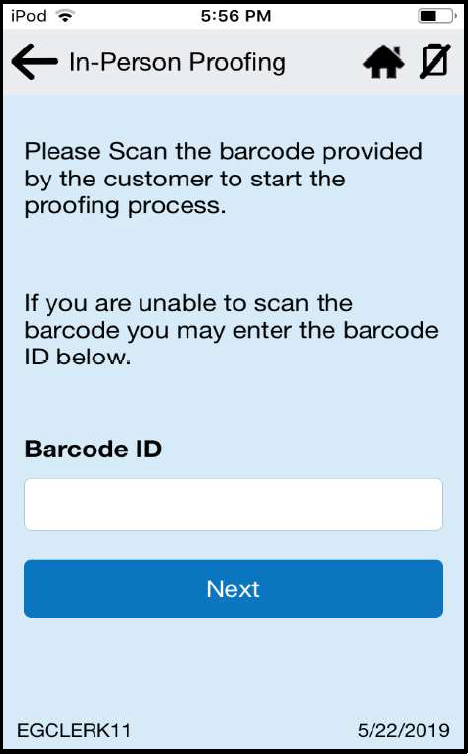 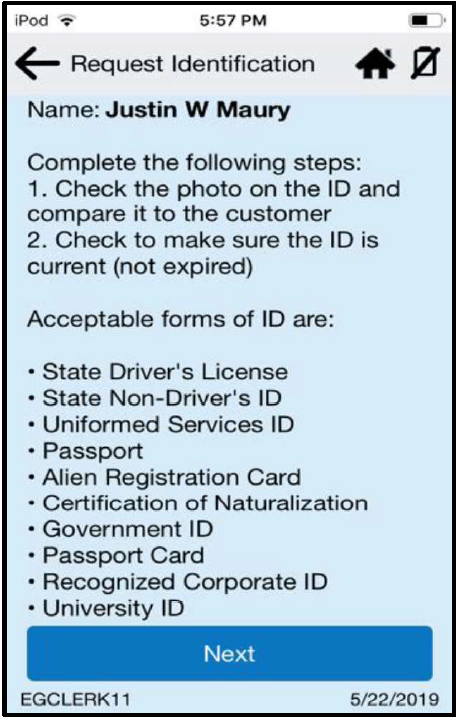 4
5
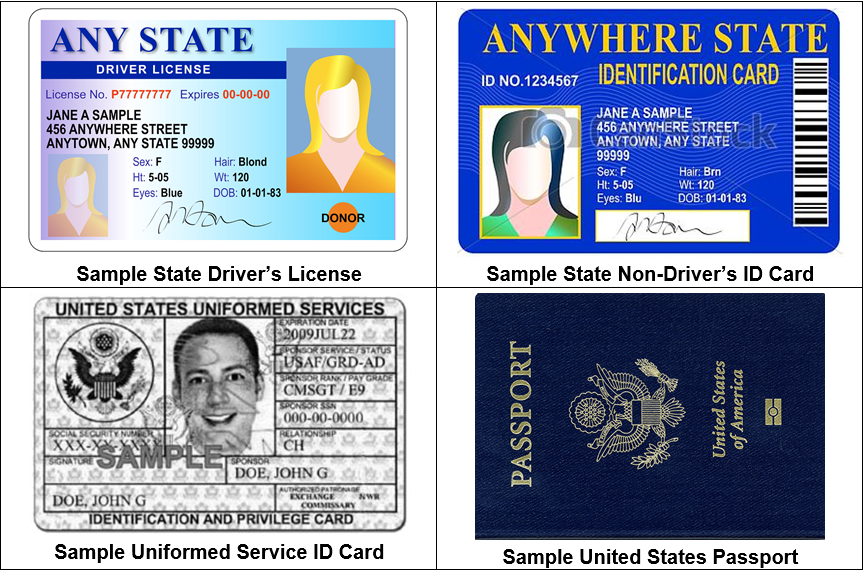 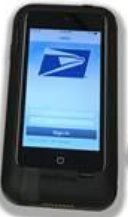 SSA RSS mPOS App Process Flow
Select ID
Select the form of ID presented by customer, and scan it
Enter Customer ID Info
For State Driver’s License, State Non-Driver’s ID, and Military Issued ID scan barcode on back of ID. For other primary IDs, confirm photo matches customer and enter secondary ID
Validate Information
Select “Yes” to confirm customer ID matches info on screen. If “No” enter secondary ID information
6
7
8
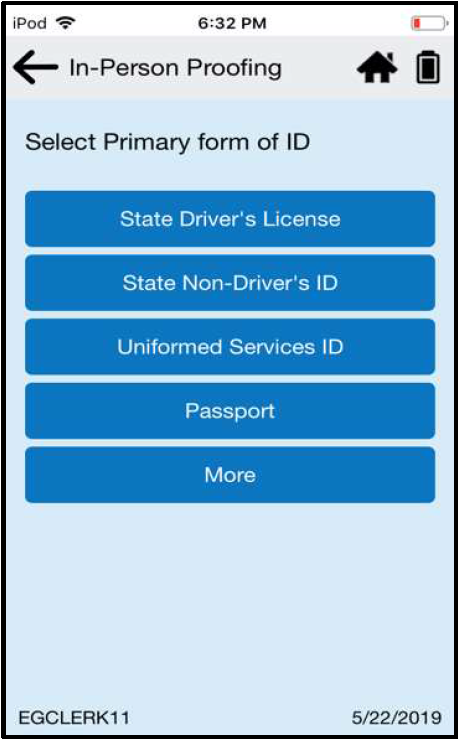 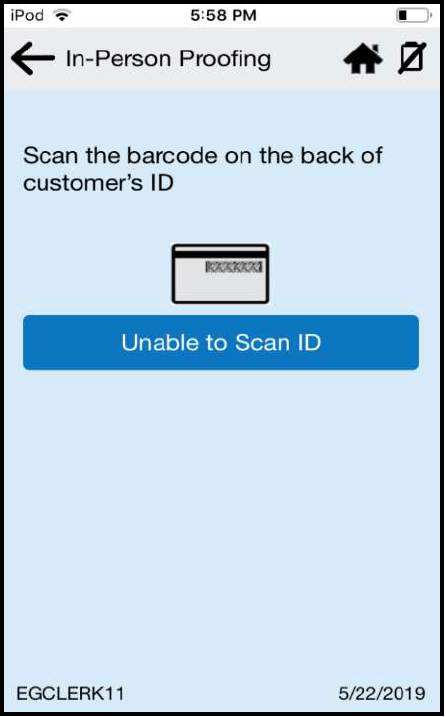 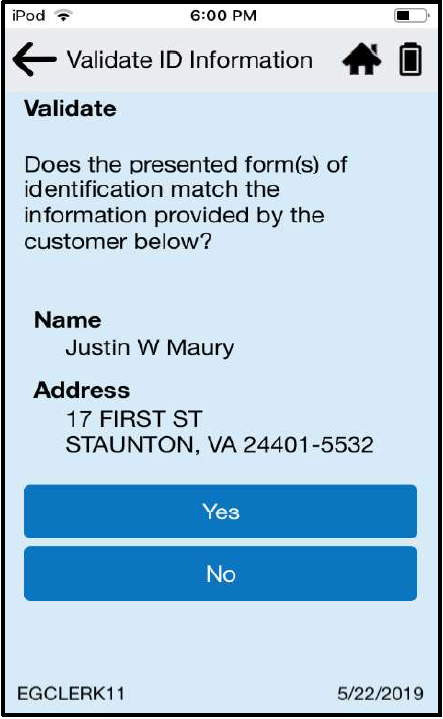 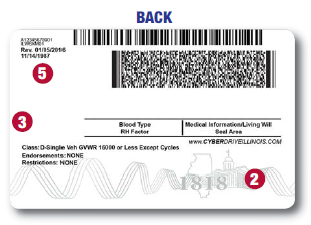 For State Driver’s Licenses that have two barcodes on the back, scan the second barcode
Optional
Complete Transaction
Inform the customer that the proofing is complete and that they will receive a confirmation email with their results. Select “Continue”
Determine if Fraud Suspected Select either “Complete this Transaction” or “Suspected Fraud”
Confirm Fraud Suspected 
If fraud suspected, select “Suspected Fraud” to confirm and finalize transaction
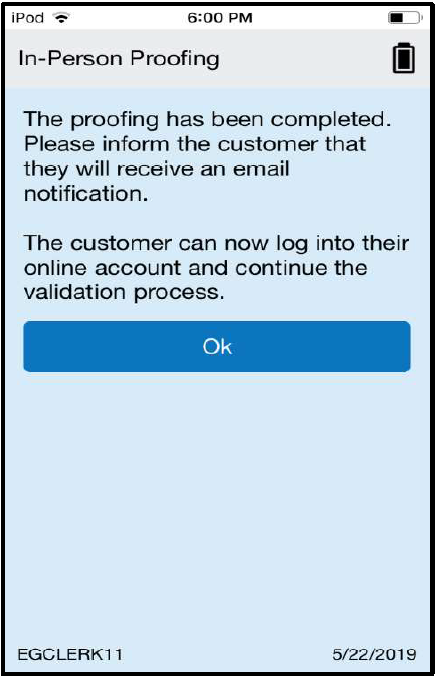 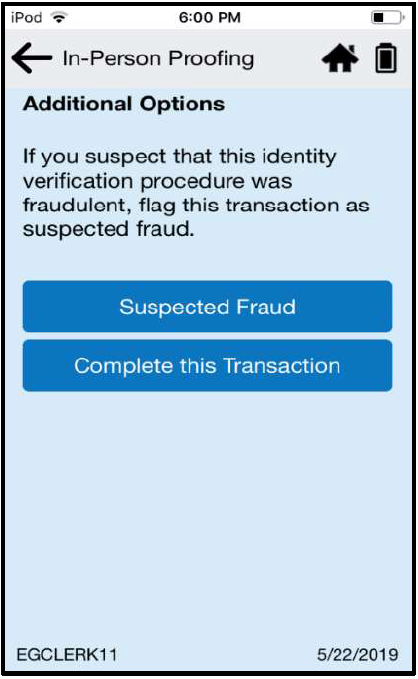 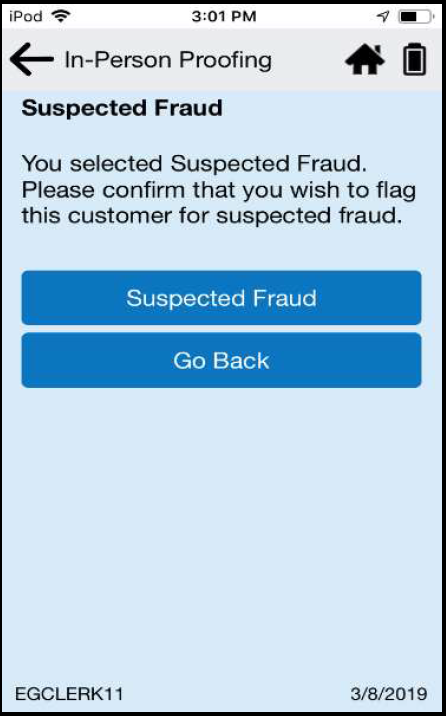 9
10
11
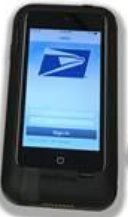 SSA mPOS IVS App Process Flow
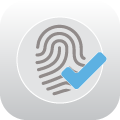 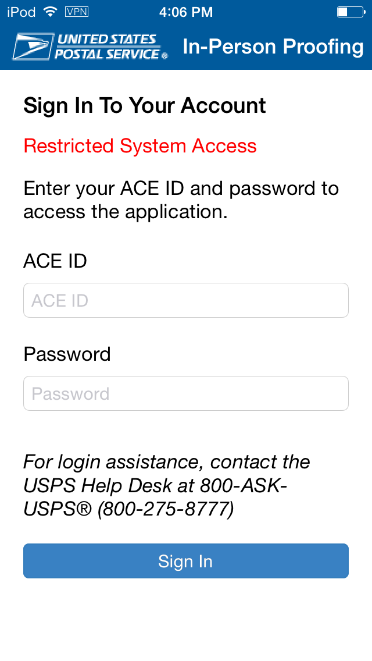 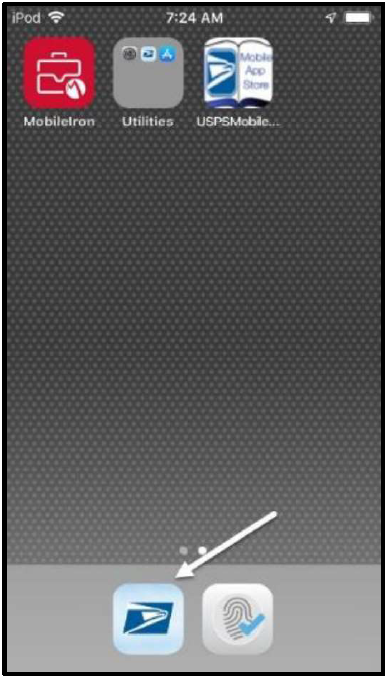 1
2
3
Find IVS Application on mPOS
From the main screen of the mPOS, the IVS App is located on the bottom right
Select IVS 
Application
Sign In
Enter your ACE ID and Password, and then select “Sign In”
Social Security Administration Acceptable forms of ID
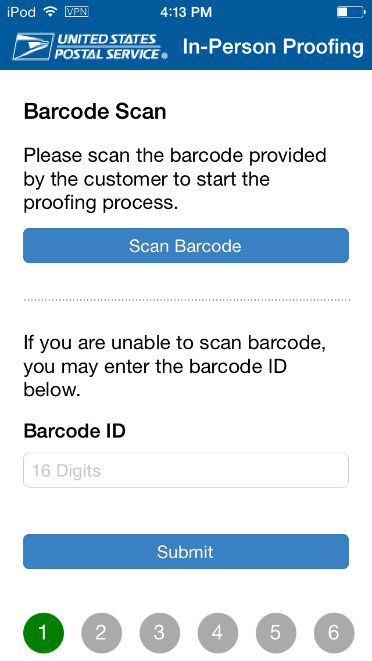 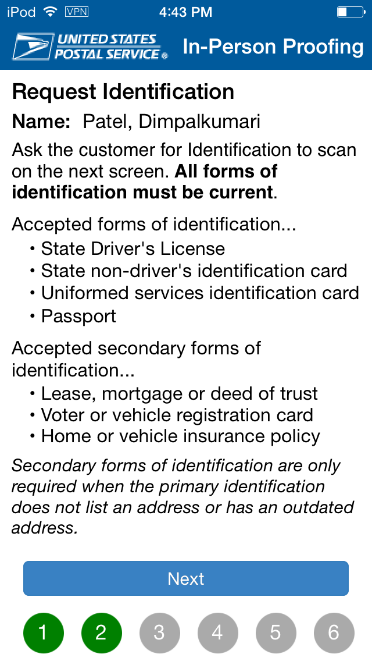 4
5
Scan Barcode
Scan customer’s barcode (printed or on cell phone). If barcode will not scan, manually enter and click “Submit”
Request Customer’s ID 
Customer presents one primary form of ID, and then select “Next”
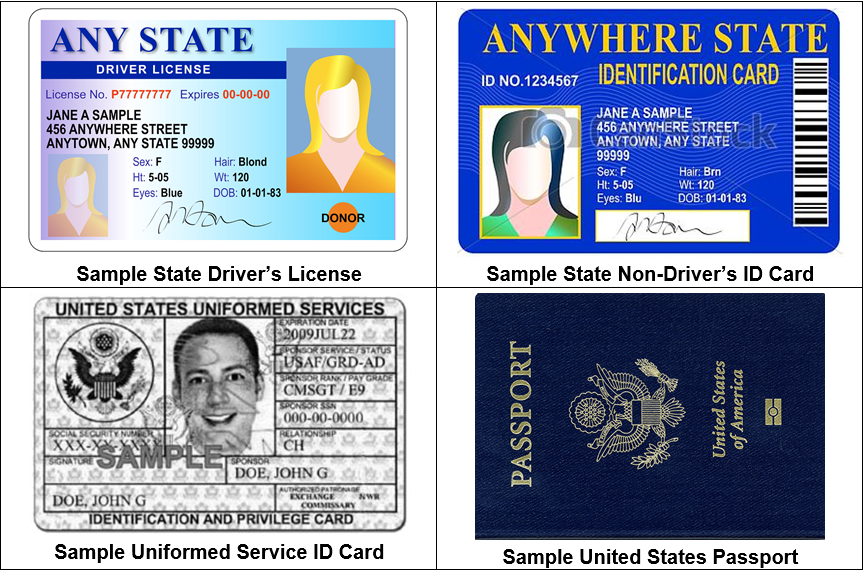 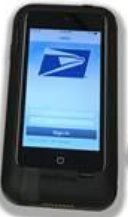 SSA mPOS IVS App Process Flow
Select ID
Select the form of ID presented by customer, and scan it
Enter Customer ID Info
For State Driver’s License, State Non-Driver’s ID, and Military Issued ID scan barcode on back of ID. For other primary IDs, confirm photo matches customer and enter secondary ID
Validate Information
Select “Yes” to confirm customer ID matches info on screen. If “No” enter secondary ID information
6
7
8
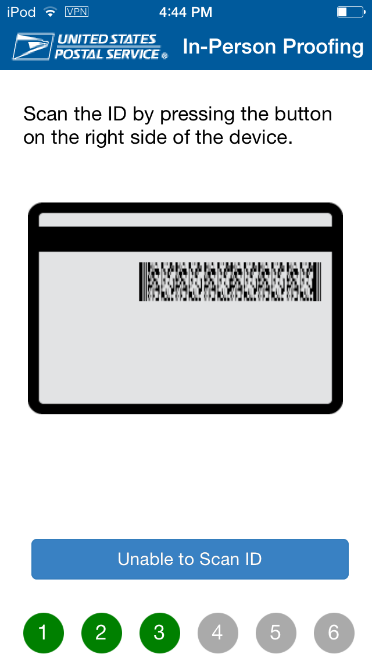 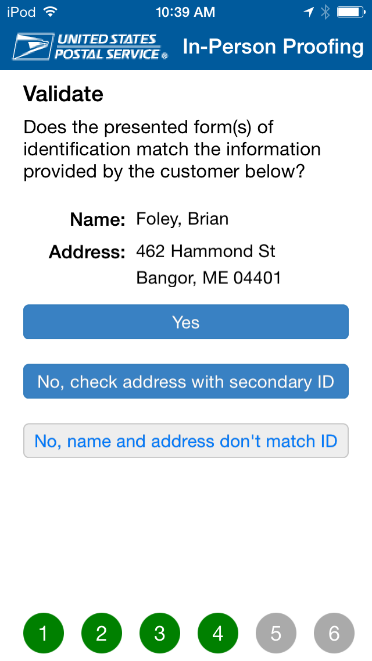 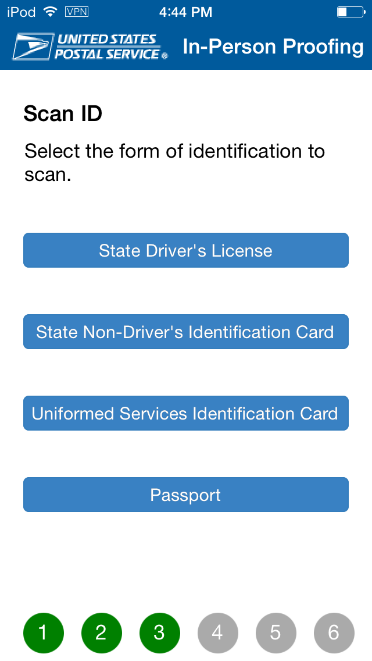 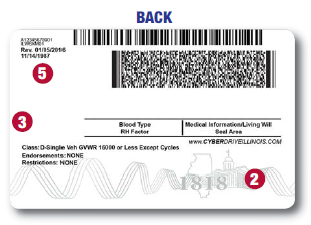 For State Driver’s Licenses that have two barcodes on the back, scan the second barcode
Optional
Complete Transaction
Inform the customer that the proofing is complete and that they will receive a confirmation email with their results. Select “Continue”
Determine if Fraud Suspected Select either “Complete the Transaction” or “Suspected Fraud”
Confirm Fraud Suspected 
If fraud suspected, select “Confirm” to flag and finalize transaction
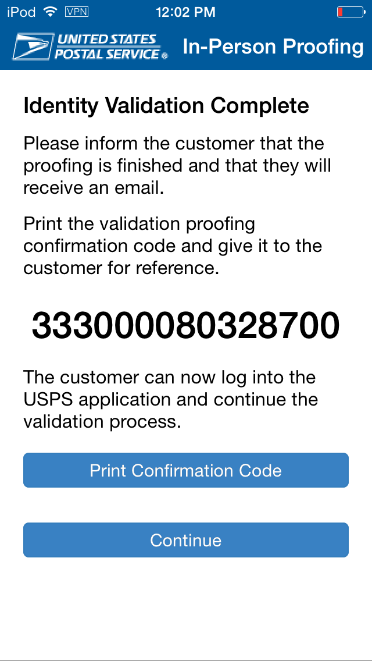 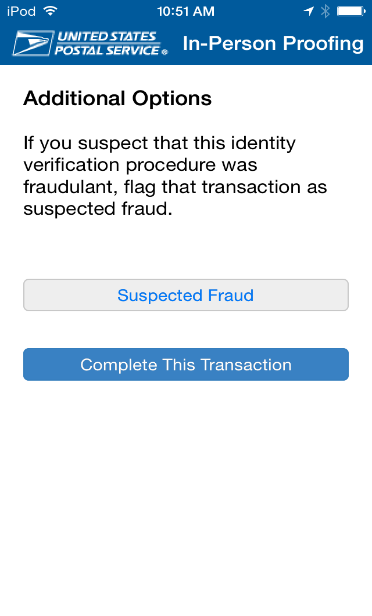 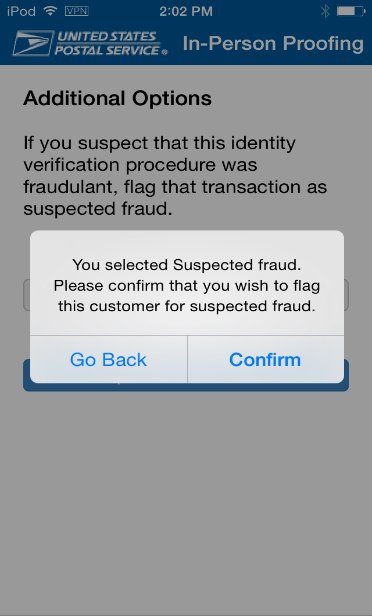 9
10
11